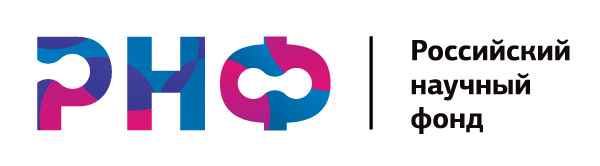 Основные требования к участникам конкурсов РНФ. Особенности новых конкурсов.
Докладчик: 
Тарасовская О.Ю.
Конкурсы на получение грантов РНФ
Общие требования: 1.Требования к проектам
Проект должен решать конкретные задачи в рамках одного из определенных направлений Стратегии научно-технологического развития РФ;
Не допускается представление в Фонд проекта, аналогичного по содержанию проекту, одновременно поданному на конкурсы Фонда, иных научных фондов или организаций, либо финансируемому за счет федерального бюджета из различных источников. 
Обязательное условие предоставления Фондом гранта: публикация результатов проекта в изданиях, индексируемых в базах данных (Web of Science Core Collection) или (Scopus).
Заявки на конкурс представляются в электронном и печатном видах.
2. Требования к руководителю и членам научного коллектива
Руководителем проекта не может являться ученый:
-  выполняющий функции руководителя проекта, ранее поддержанного Фондом и не завершенного;                      -     лишенный такого права по решению правления Фонда. 
Членом научного коллектива проекта не может являться :
-    ученый, принимающий участие в реализации двух или более проектов, поддерживаемых Фондом;
- работник организации, в непосредственном административном подчинении которого находится    руководитель проекта.
 Руководитель проекта и члены коллектива на время реализации проекта должны находиться в трудовых или гражданско-правовых отношениях с организацией. 
Руководитель проекта на весь период практической реализации проекта должен состоять в трудовых отношениях с организацией.
Доля членов научного коллектива непосредственно занятых выполнением научных исследований, в возрасте до 39 лет включительно: - не менее 50 % в течении всего срока реализации проекта.
Руководитель проекта должен иметь публикации по тематике проекта в изданиях, индексируемых в базах данных (Web of Science Core Collection) или (Scopus), опубликованных за последние 5 лет.
https://research.spbstu.ru/grants/https://research.spbstu.ru/infomaterials_konkursy/ Спасибо за внимание!
ОТДЕЛ СОПРОВОЖДЕНИЯ КОНКУРСОВ
1 уч. кор., ком. 324
E-mail: toy@spbstu.ru
+7 (812) 534-33-02